خطواط تشغيل فرن الكهرباء
1-وضع المكبس بالكهرباء
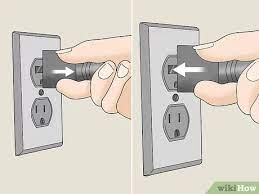 لتأكد من توصيل الكهرباء بشكل صحيح
قبل البدء في استخدام الفرن الكهربائي، يجب التأكد من أن الكهرباء متصلة بشكل جيد. تحقق من:
توصيل السلك بشكل صحيح.
عدم وجود أي تلف في السلك.
التأكد من أن المقبس يعمل.
تشغيل الفرن الكهربائي
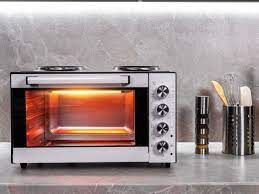 وضع الطعام في المكان الصحيح
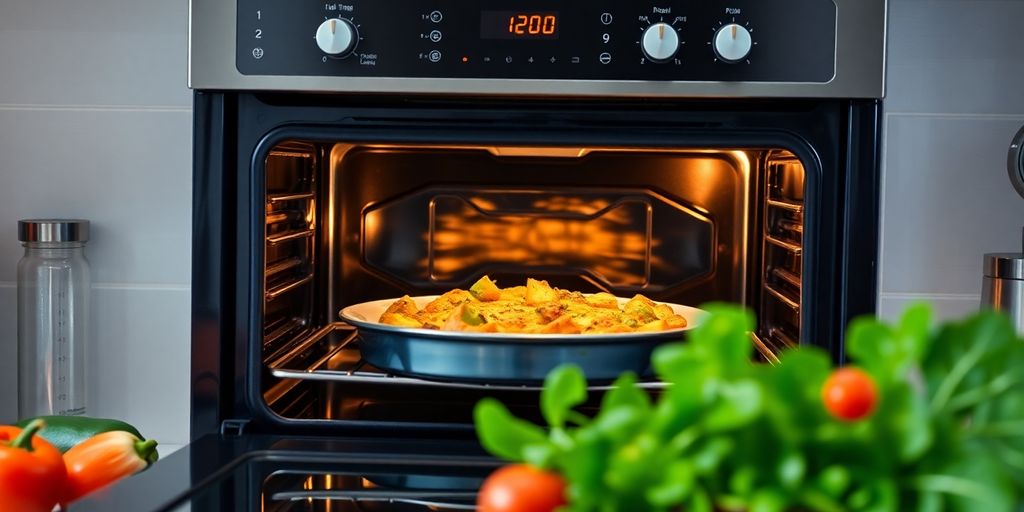 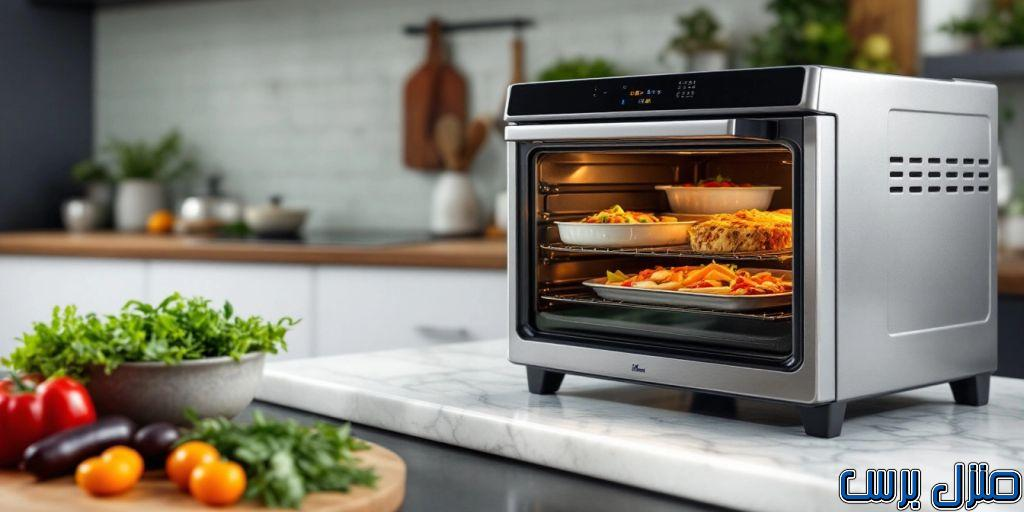 ضبط إعدادات الفرن الكهربائي ( الوقت ) 
استخدام المؤقت بشكل فعال
تأكد من ضبط المؤقت على الوقت المناسب لطهي الطعام.
استخدم المؤقت لتجنب حرق الطعام أو طهيه لفترة طويلة.
تحقق من الوقت المتبقي بانتظام.